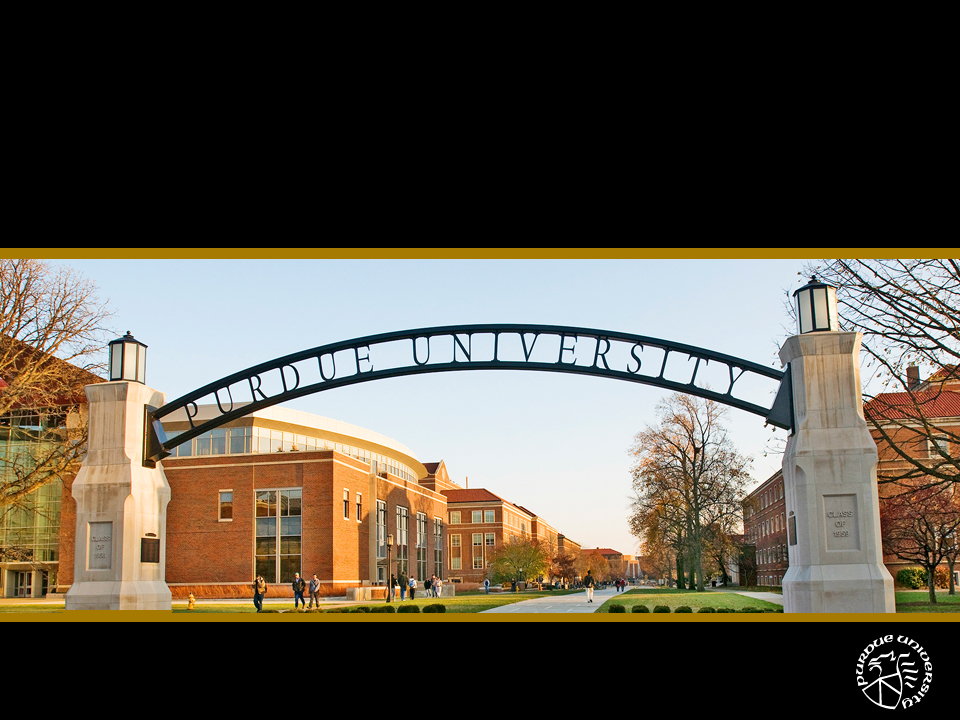 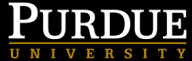 Indiana Commission for Higher Education
September 10, 2010 • President France A. Córdova
Purdue’s Strategic Plan
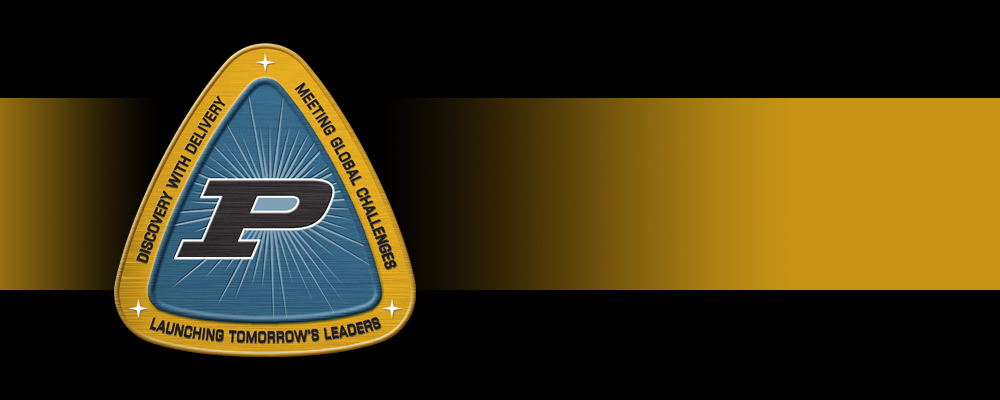 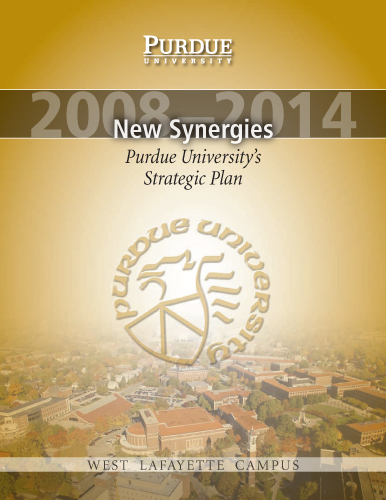 Launching Tomorrow’s Leaders
   Discovery with Delivery
      Meeting Global Challenges
Meeting Budget Challenges
Achieve cost reductions through savings and new revenue
Strategic Sourcing
Information Technology
Energy Conservation
Administrative Review
Compensation and Benefits
Academic Program Review
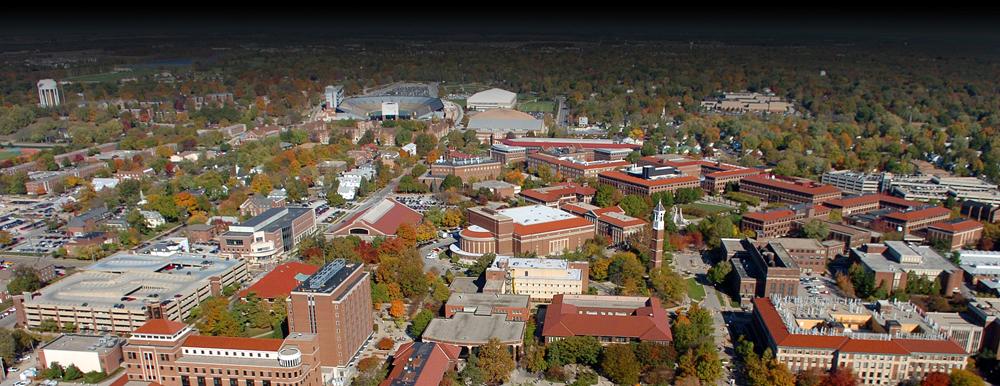 Improving Our Reputation
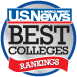 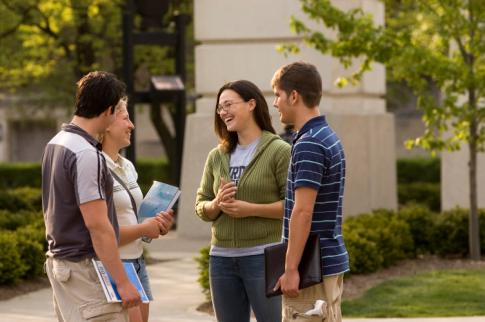 18th among public universities

56th among all universities

Among Top 12 universities for undergraduate teaching quality
“…a reputation as big as space itself, and a student body trained to think locally as well as globally.”

 – U.S.News & World Report
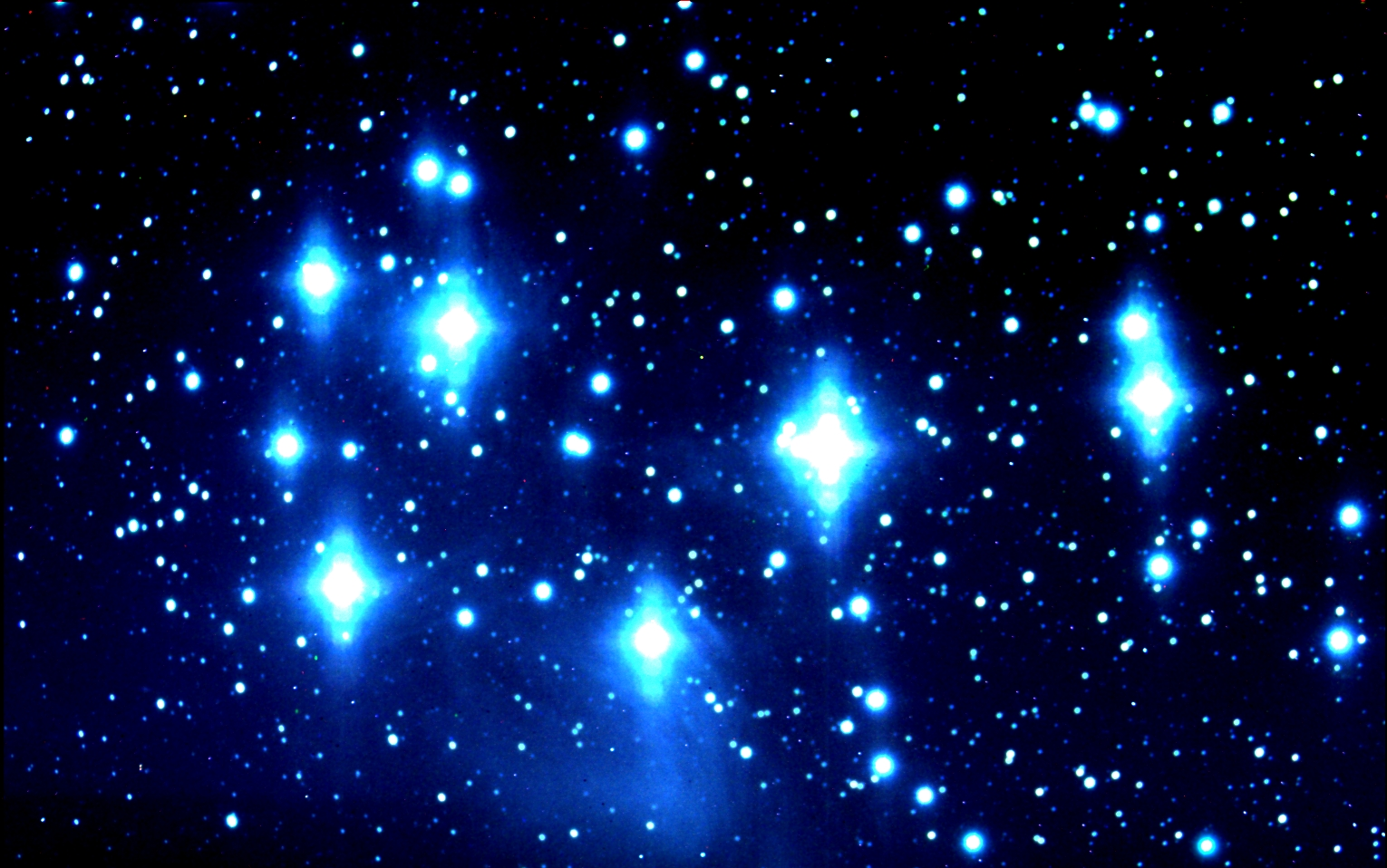 Improving Our Reputation
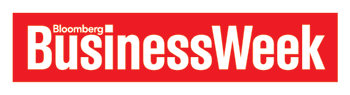 Highest annual net ROI among Indiana’s higher education institutions
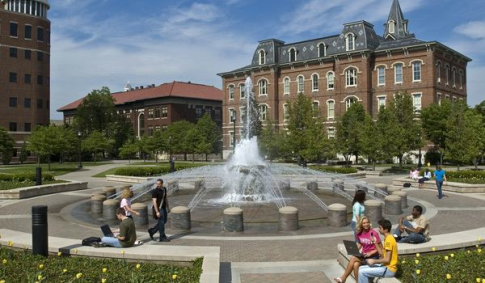 $1 million earning potential
Launching Tomorrow’s Leaders
Preparedness

Affordability

Retention
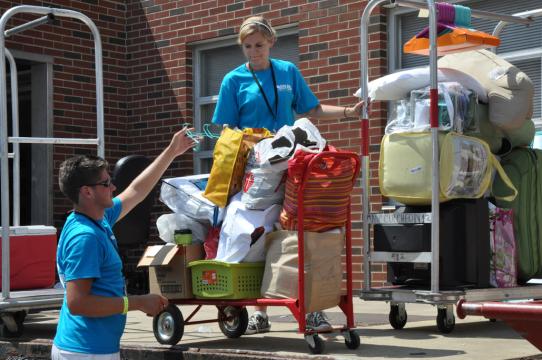 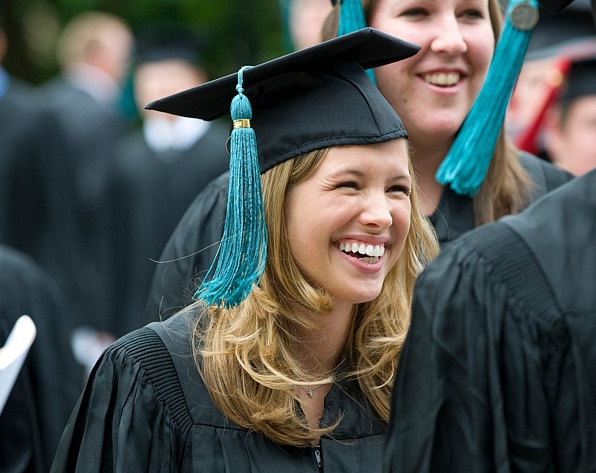 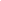 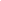 Discovery with Delivery
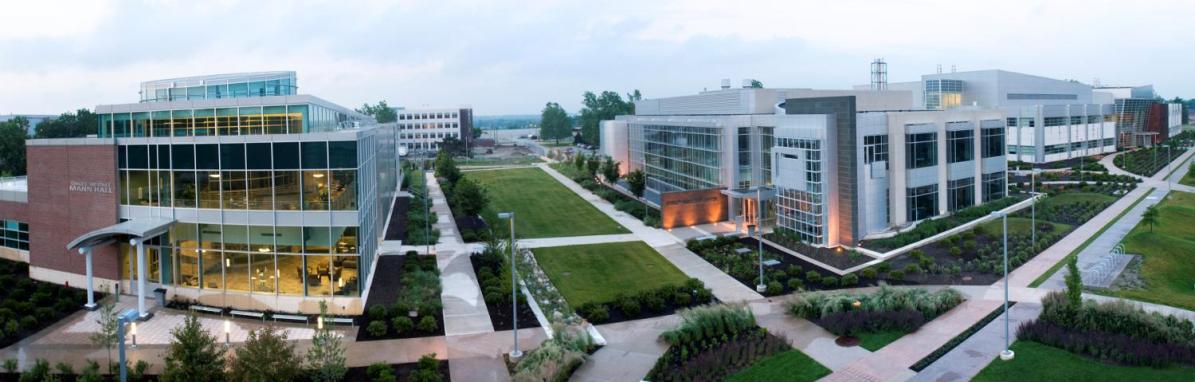 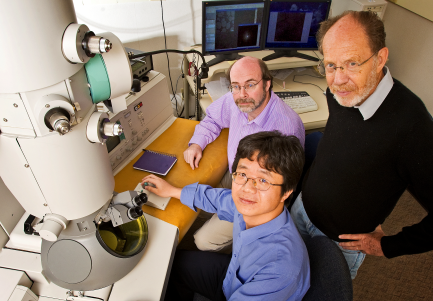 $440 million sponsored program awards
28% increase from FY 2009
3,000 undergraduate students
Meeting Global Challenges
Global Policy Research Institute

Agriculture
Environment
Security
Health
Economy
Energy Systems
Society and Leadership
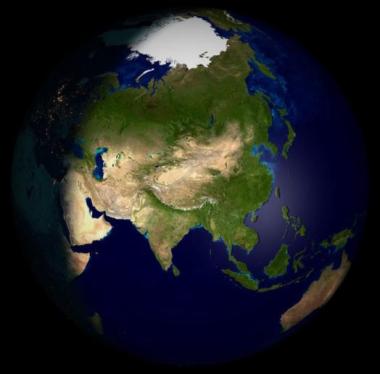 2011-2013 Legislative Request Base Adjustments
*Cumulative
2011-2013 Capital Request
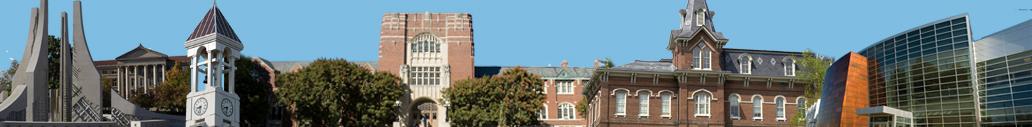 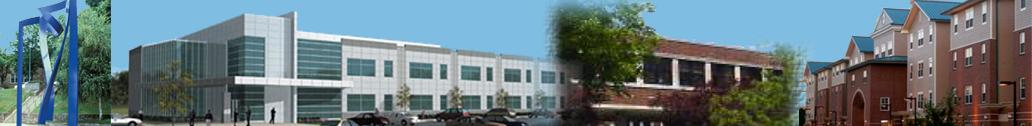 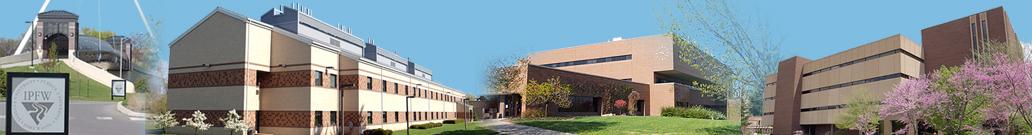 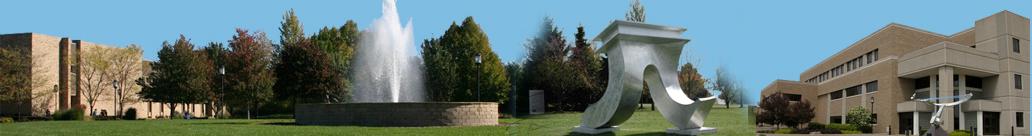 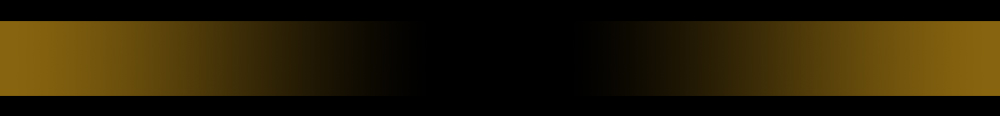 Regional Campuses
Purdue University Calumet
Indiana University-Purdue University Fort Wayne
Purdue University North Central
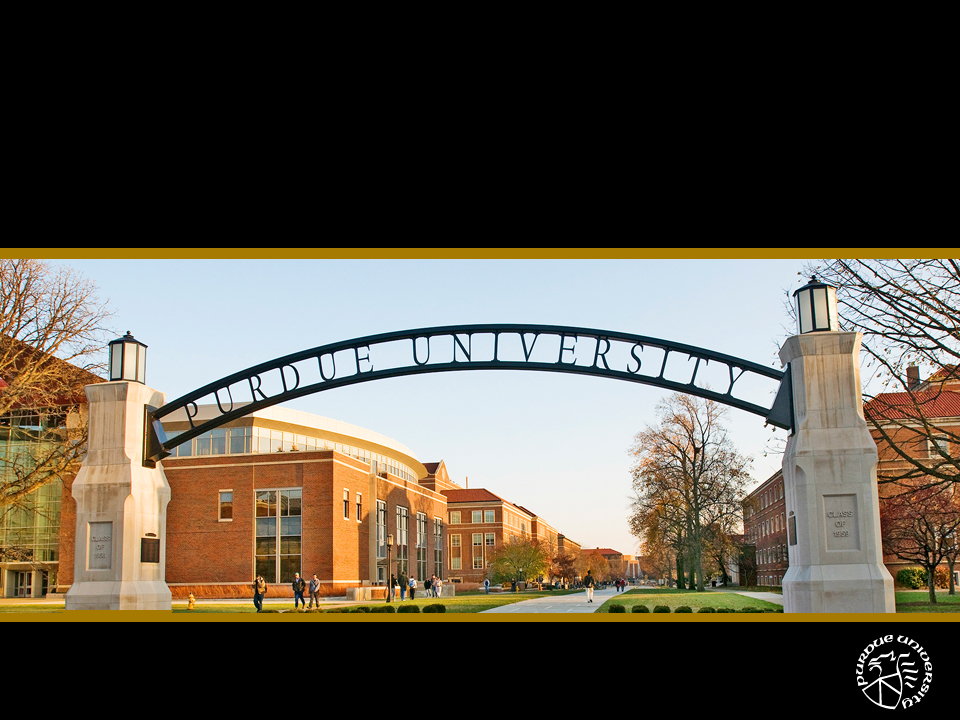 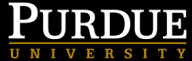 Indiana Commission for Higher Education
September 10, 2010 • President France A. Córdova